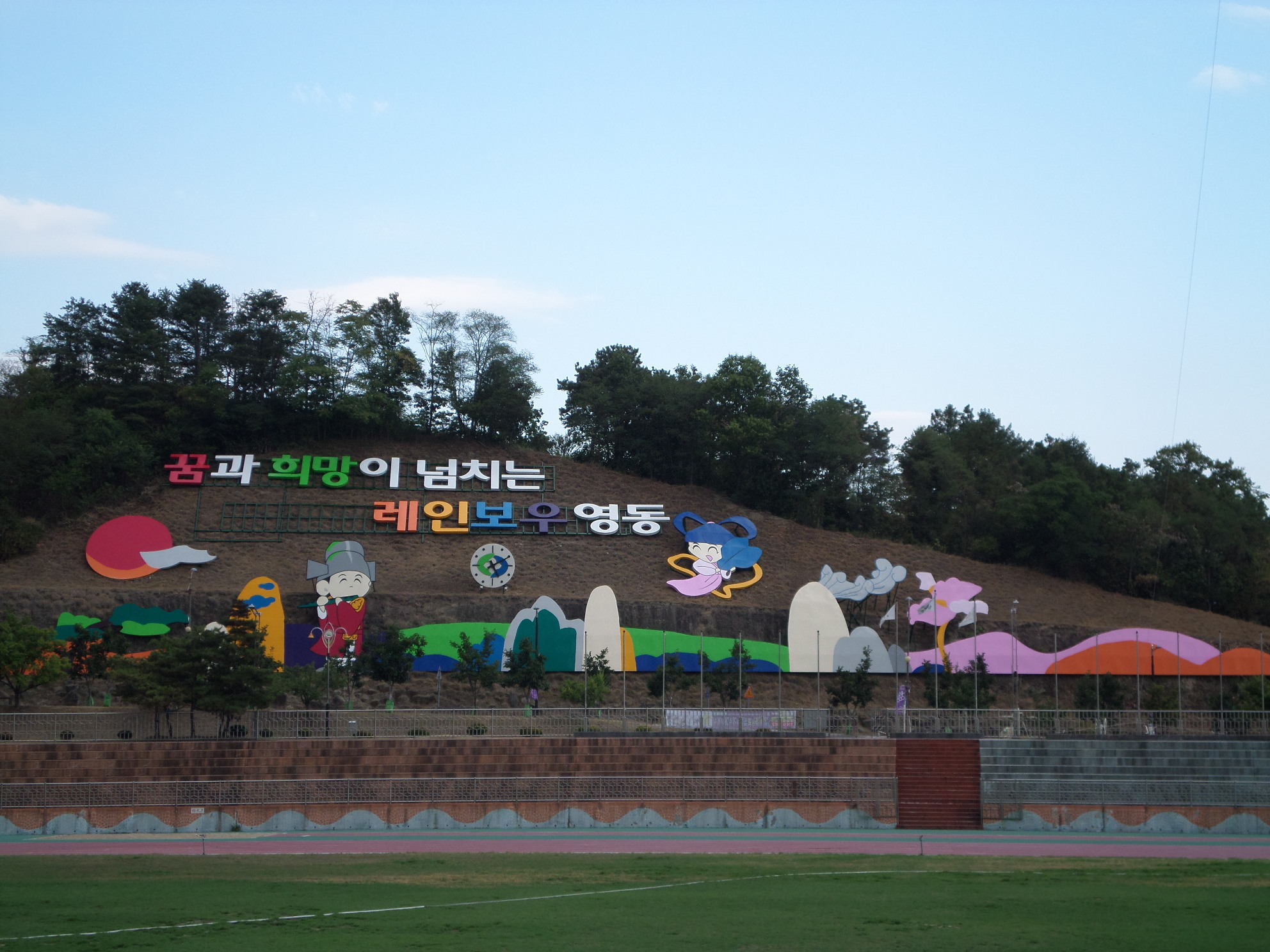 8-1. 안전한 보행환경 조성사업 추진
9. 1.(토)~9. 20.(목)/140백만원
내       용 : 황간역 보도육교 보수공사
8-2. 소규모 주민숙원사업 추진
 9. 3.(토) ~ 10. 1.(월)/ 농로정비 등 36건 /1,198백만원
 내       용 
   - 금년도 239건 중 196개 완료(82%)
   - 제2회 추경 현지측량 및 설계 추진
8-3. 시가지 간판이 아름다운 정비사업 추진
9.1.(토) ~ 9. 20.(목) / 역전 ~  로터리
내      용
     -196개소 중  130개소 완료(추석 전 완료추진)
     - 2019년도 간판이 아름다운 시범거리 조성사업 신청서 제출
            (※ 제1교~ 소화의원 구간)
8-4. 2019년 공동주택 관리비용 지원사업 수요조사
9.1.(토) ~ 9. 20.(목) /준공 후 10년 경과 노후 ,불량 공동주택단지
지원금액 : 30백만원 이하(전액)
                   30백만원 초과시 초과금액의 50% 자부담
8-5. 2019년 면소재지 경관조명 설치 수요조사(공약사업)
9. 1.(토)~9. 14.(금) /400백만원
내       용 : 교량 ,가로등 경관조명 대상지 조사(주민의견 수렴)
8-6. 도시재생 전략계획 수립용역추진
9월 중 / 소회의실  / 평가위원 7명
내       용 : 도시재생 전략계획 수립용역 제안서 평가
8-7. 국토부 지역개발사업 추진
                                                                                                        (단위 : 백만원)
8-8. 군계획도로 개설사업 추진
                                                                                                         (단위 : 백만원)
▣ 이달의 중점 홍보 사항
공동주택 관리비용 지원사업 / 일간지, 감고을 소식지 게재